КИТАЙ:  ЭКОНОМИКА  РЕГИОНОВ
А.В. Островский
д.э.н., профессор,
зам. директора ИДВ РАН
Изменения в структуре ВРП экономических районов КНР в 2000-2013 гг.
Изменения душевого ВРП экономических районов КНР в 2000-2013 гг.
Регионы и провинции Китая
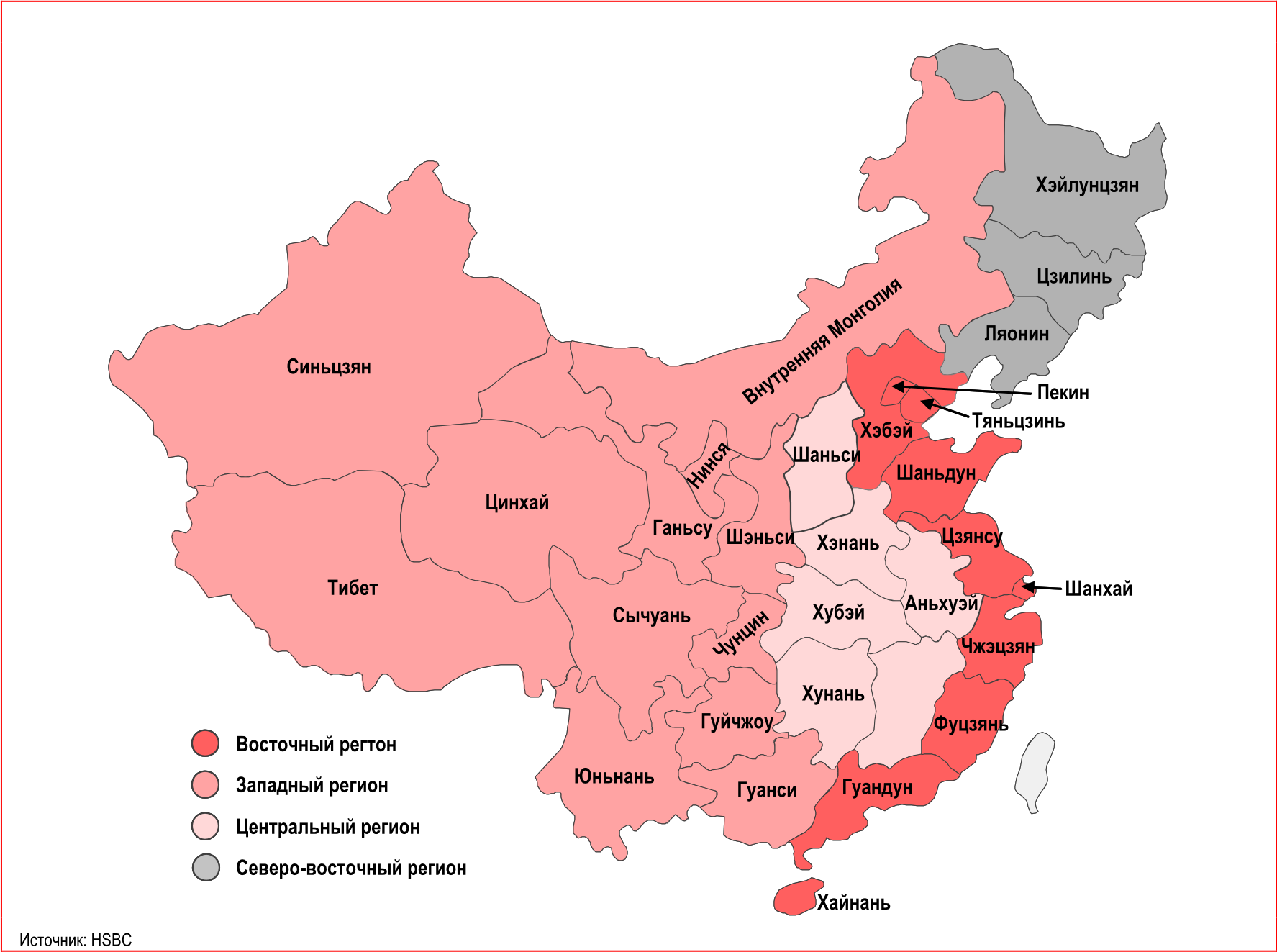 ВВП Китая по отдельным провинциям по сравнению с ВВП различных стран мира в 2000 году
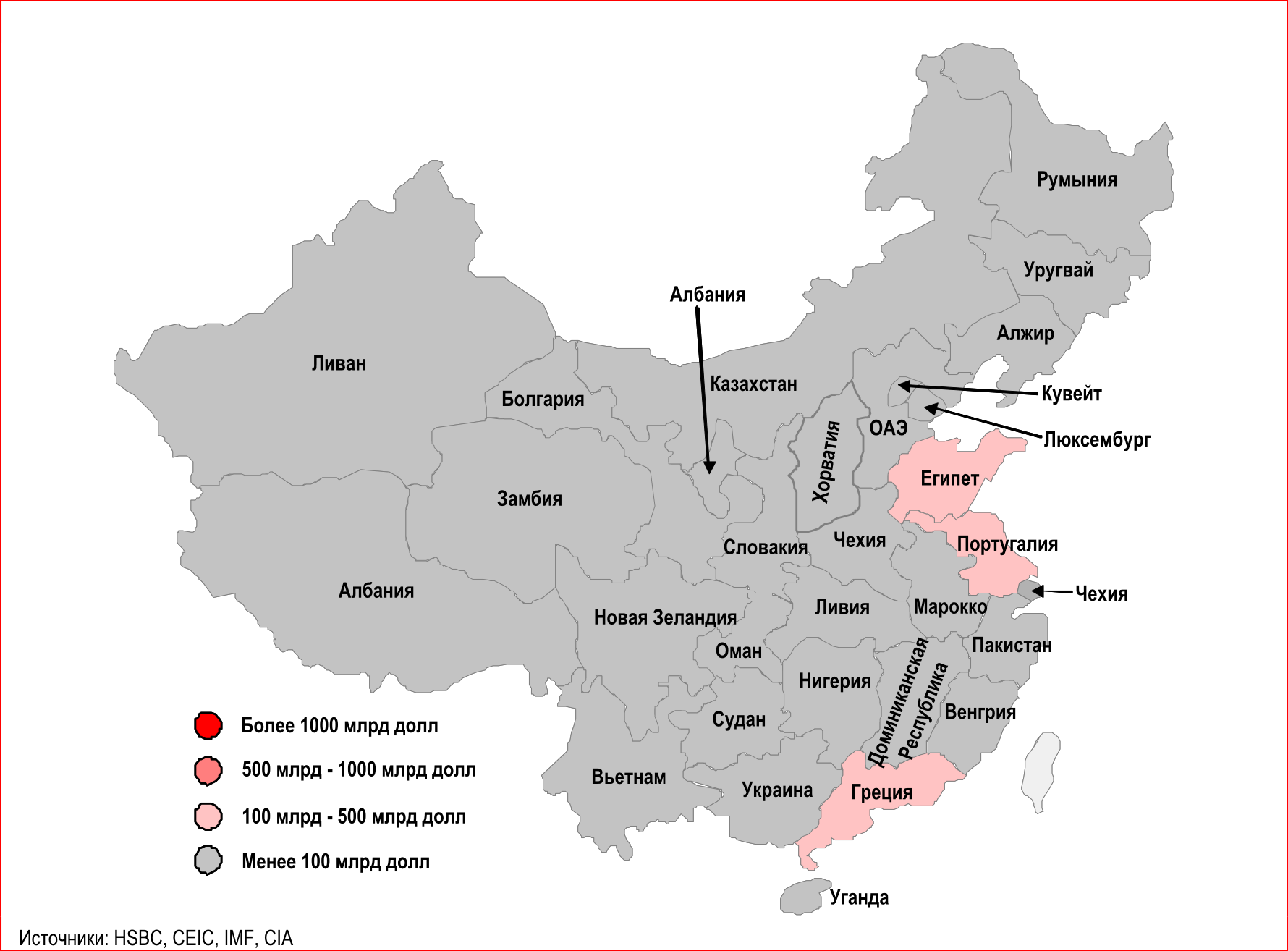 ВВП Китая по отдельным провинциям по сравнению с ВВП различных стран мира в 2009 году
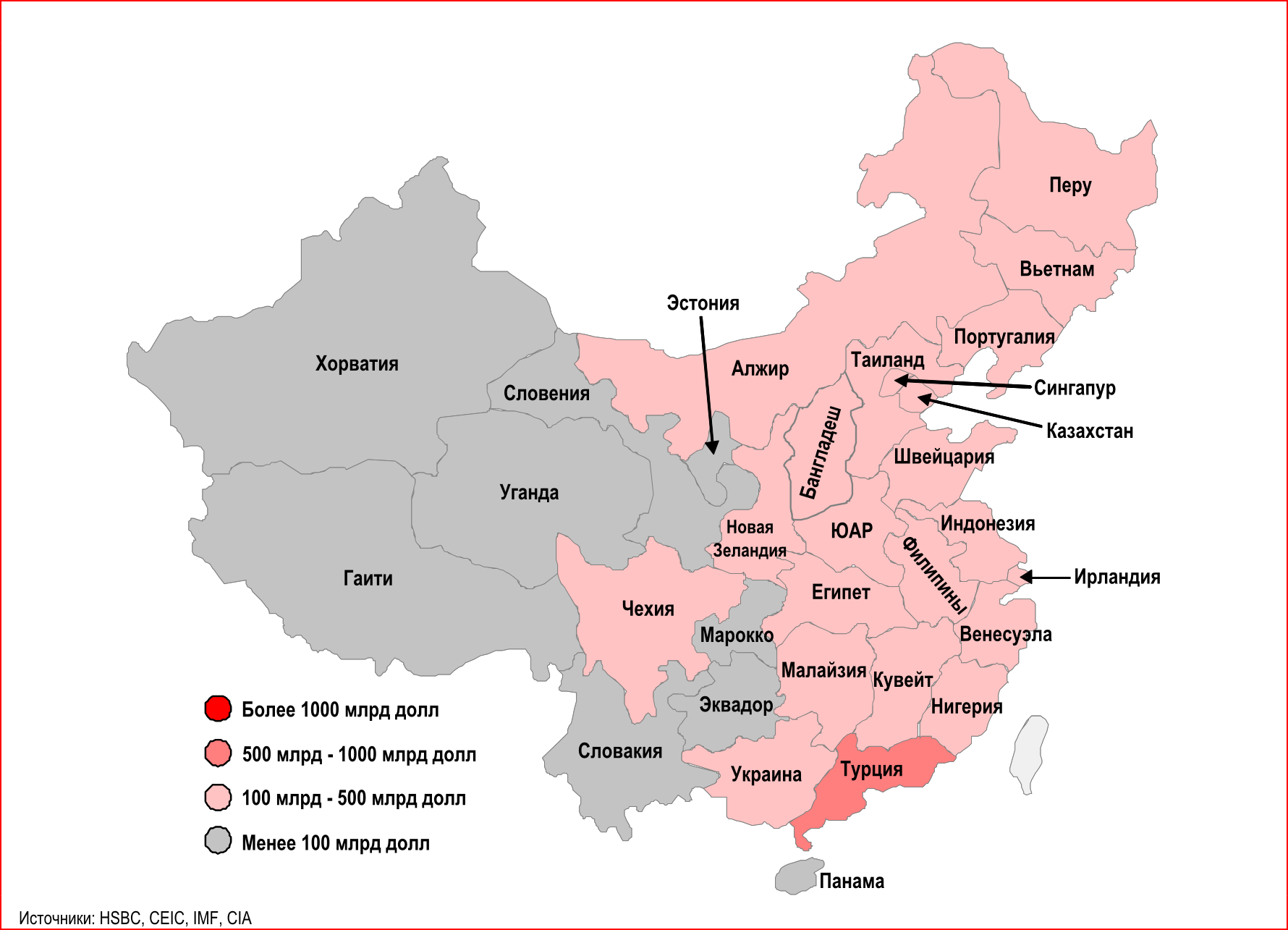 ВВП на душу населения Китая по сравнению с показателями ВВП на душу населения различных стран мира в 2000 году
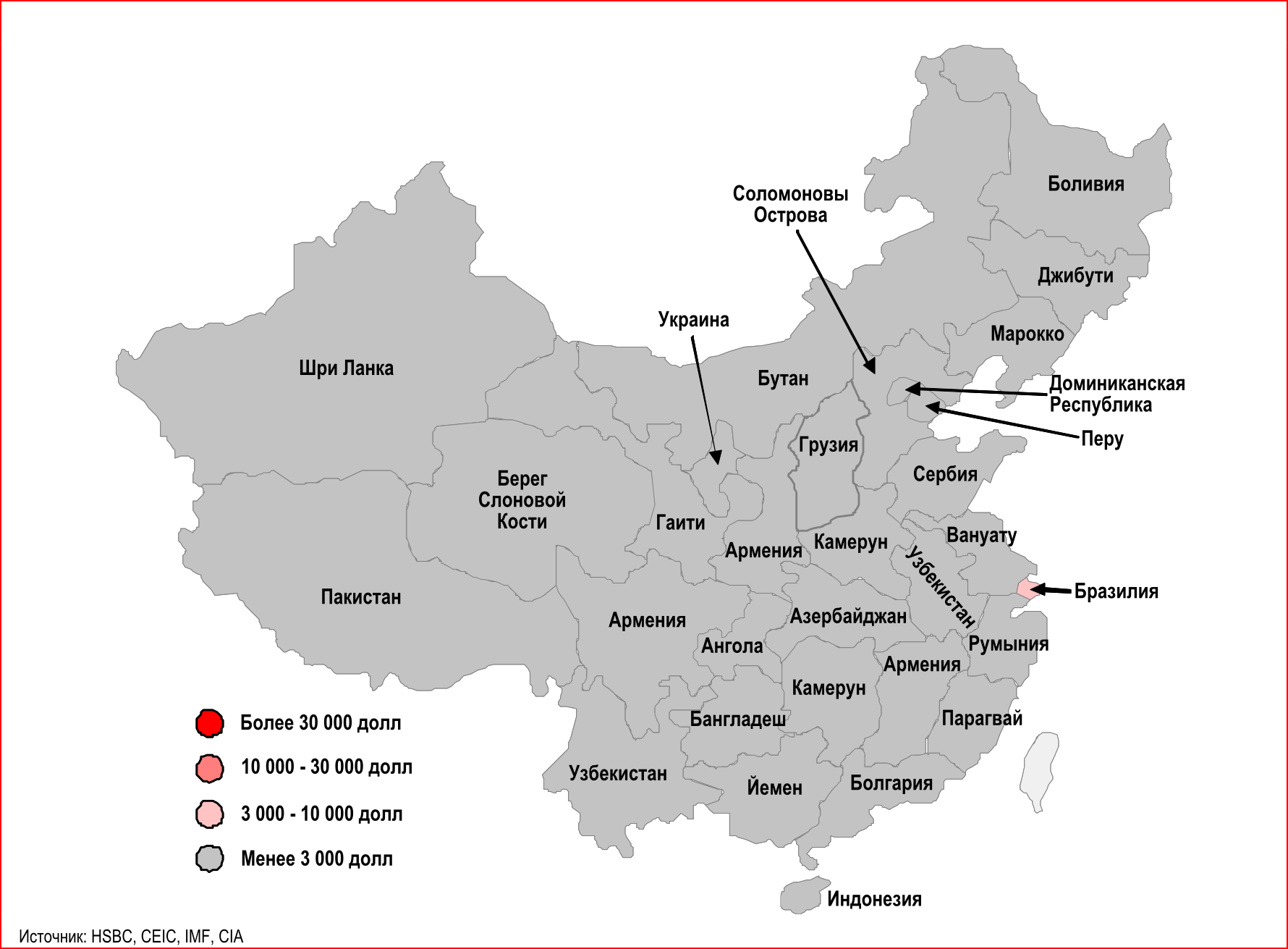 ВВП на душу населения Китая по сравнению с показателями ВВП на душу населения различных стран мира в 2009 году
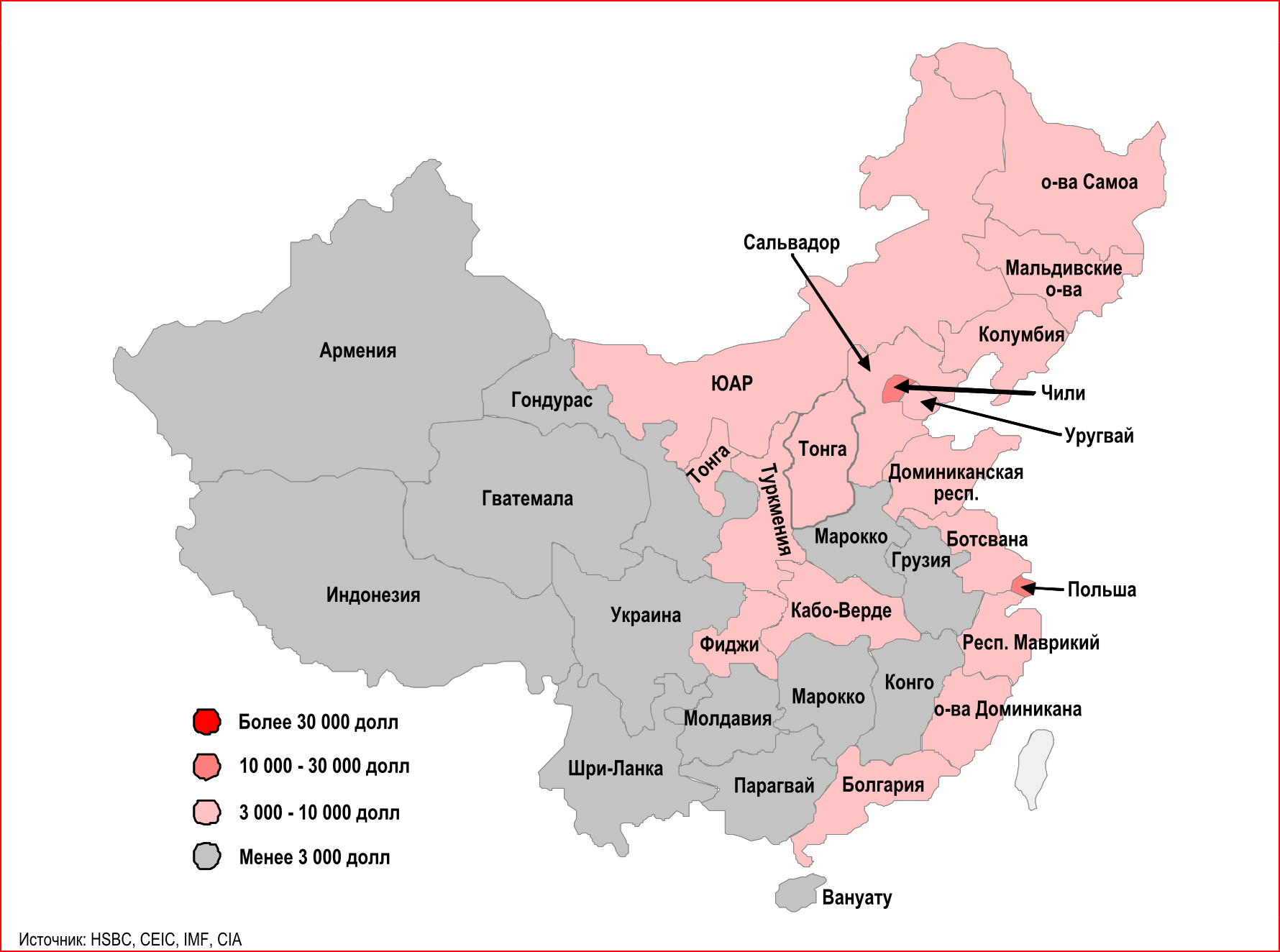 ВВП Китая по отдельным провинциям по сравнению с ВВП различных стран мира в 2020 году
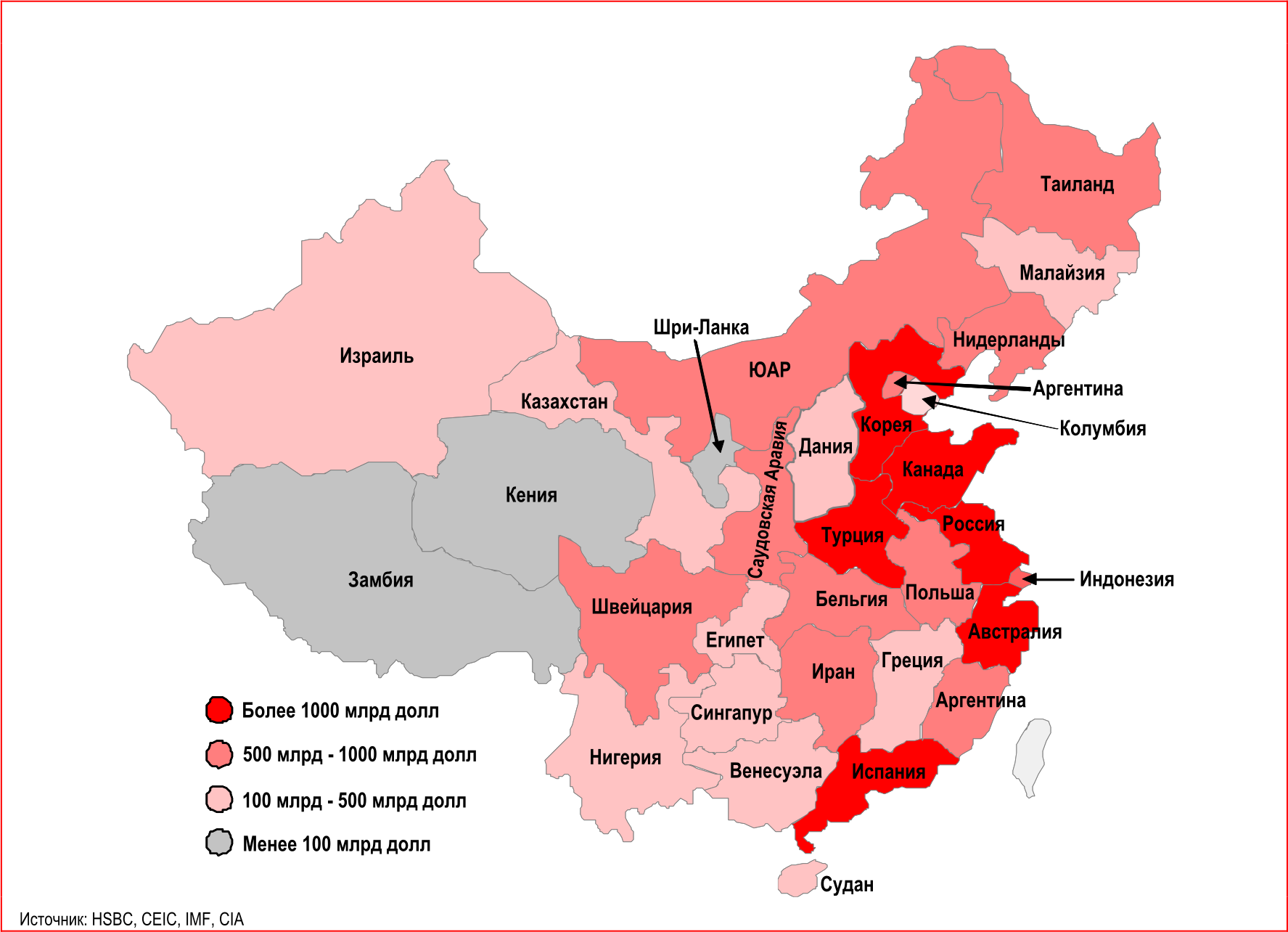 ВВП Китая на душу населения по отдельным провинциям по сравнению с ВВП различных стран мира в 2020 году
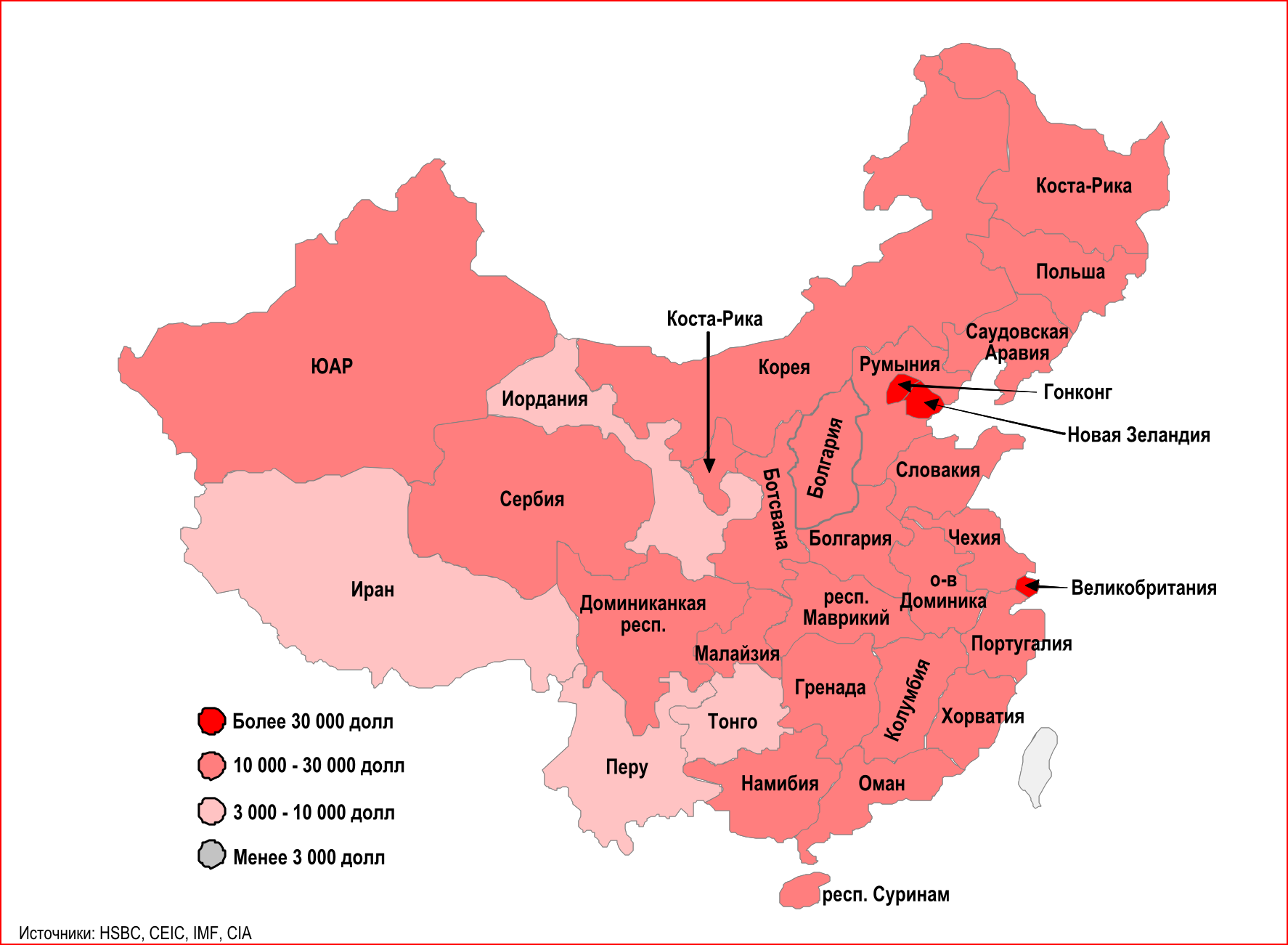